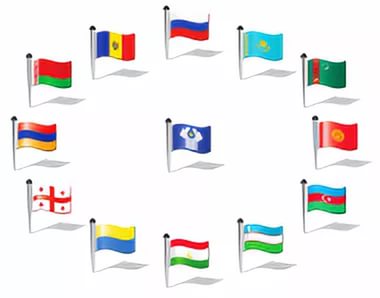 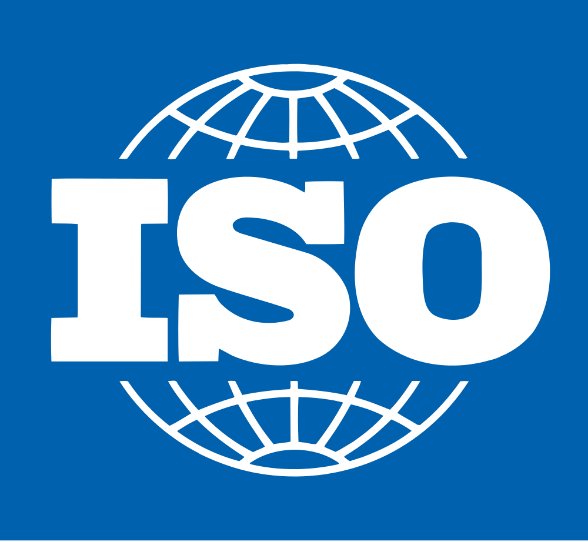 О ВЗАИМОДЕЙСТВИИ С МЕЖДУНАРОДНЫМИ ТЕХНИЧЕСКИМИ КОМИТЕТАМИ ИСО В СФЕРЕ СТРОИТЕЛЬСТВА, ПЕРСПЕКТИВНЫЕ СТАНДАРТЫ, ТЕМЫ И РАЗРАБОТКИ
АПРЕЛЬ 2017 г.
ВЗАИМОДЕЙСТВИЕ С КОМИТЕТАМИ ТК ИСО В СФЕРЕ СТРОИТЕЛЬСТВА
70 лет назад, в феврале 1947 года, при активном участии Советского Союза была создана Международная организация ИСО. Основной целью ИСО было обеспечение международного обмена товарами и услугами, а также развитие сотрудничества в интеллектуальной, научно-технической и экономической областях.
	Современное развитие строительной отрасли напрямую зависит от применения прогрессивных методов проектирования и строительства, внедрение новых технологичных конструкций, инженерных систем, оборудования и материалов, обеспечивающих долгосрочное и безаварийное использование строительной продукции.
ВЗАИМОДЕЙСТВИЕ С КОМИТЕТАМИ ТК ИСО В СФЕРЕ СТРОИТЕЛЬСТВА
В 2016 году в Глобальную Директорию ИСО с правом участия в разработке международных стандартов на всех стадиях, в том числе голосования по окончательным проектам стандартов (P-member), вошли  эксперты ТК 465 «Строительство». Сформировано 14 рабочих групп, зеркальных международным техническим комитетам ИСО по строительству.
В 2017 году активизирована работа и подана заявка на включение экспертов ТК 465 в 11 дополнительных технических комитетов.
Достигнута договоренность о взаимодействии в вопросах стандартизации, не только с профильными техническими комитетами ИСО, но и с национальными органами стандартизации разных стран.
ТК 465 «СТРОИТЕЛЬСТВО» АКТИВНО УЧАСТВУЕТ В 22 ТК ИСО В СФЕРЕ СТРОИТЕЛЬСТВА
ISO/TC10/SC8 Документация для строительства
ISO/TC43 Акустика
ISO/TC59 Здания и строительные работы
ISO/TC71 Бетон, железобетон и предварительно напряженный бетон
ISO/TC77 Изделия из дисперсно-армированного цемента
ISO/TC86 Охлаждение и кондиционирование воздуха
ISO/TC89 Деревянные панели
ISO/TC98 Основы проектирования конструкций
ISO/TC160 Стекло в здании
ISO/TC162 Двери и окна
ISO/TC163 Тепловые характеристики и энергетические затраты в зданиях
ISO/TC165 Деревянные конструкции
ISO/TC167 Стальные и алюминиевые конструкции
ISO/TC180 Солнечная энергия
ISO/TC182 Геотехника
ISO/TC205 Проектирование внутренней среды зданий
ISO/TC219 Покрытия полов
ISO/TC251 Управление активами
ISO/TC267 Эксплуатация зданий и сооружений
ISO/TC268 Устойчивое развитие городов и поселений
ISO/TC274 Свет и освещение
ISO/TC301 Управление энергетикой и энергосбережение
Wind and flooding management
4
ТК 465 «СТРОИТЕЛЬСТВО» АКТИВНО УЧАСТВУЕТ В 22 ТК ИСО В СФЕРЕ СТРОИТЕЛЬСТВА
Среди технических комитетов ИСО, работающих в сфере строительства, есть традиционные комитеты (TC) и подкомитеты (SC), такие как:

ИСО/ТК59 «Здания и строительные работы» (ISO/TC59 Buildings and civil engineering works), существующий с момента основания ИСО, специализирующийся на терминологии в строительстве; организационных стандартах в процессе проектирования, производства и строительства; основных геометрических требованиях к зданиям, конструкциям и элементам, включая модульную координацию размеров в строительстве; основных правилах для сопряжения конструкций и элементов, отклонений и размеров; характеристики и испытания материалов для заделки швов и другие.

ИСО/ТК71 «Бетон, железобетон, предварительно напряженный бетон» (ISO/TC71 Concrete, reinforced concrete and pre-stressed concrete), занимающийся вопросами стандартизации технологии бетона при проектировании и строительстве бетонных, железобетонных и предварительно напряженных конструкций, методы испытаний, повышение качества и снижение стоимости конструкций.

ИСО/ТК 98 «Основы проектирования конструкций» (ISO/TC 98 Bases for design of structures), охватывающий вопросы стандартизации основ проектирования и расчета конструкций, терминологию и условные обозначения, нагрузки и воздействия, ограничения и деформации.
Wind and flooding management
5
ТК 465 «СТРОИТЕЛЬСТВО» АКТИВНО УЧАСТВУЕТ В 22 ТК ИСО В СФЕРЕ СТРОИТЕЛЬСТВА
Прогрессивные, отражающие экологическую направленность, энерго- и ресурсосбережение, как на стадии строительства, так и эксплуатации:

ИСО/ТК163 «Тепловые характеристики и энергетические затраты в зданиях» (ISO/TC163 Thermal performance and energy use in the built environment), созданный в 1975 году комитет, разрабатывает стандарты в области зданий и строительных работ, относящихся к тепловым и гидротермическим характеристикам материалов, продукции, компонентам, элементам и системам, включая готовые здания вновь построенные и существующие, их взаимодействие с конструктивными системами зданий.

ИСО/ТК267 «Управление и эксплуатация объектов недвижимости» (ISO/TC267 Facility management), рассматривающий вопросы стандартизации при эксплуатации зданий и сооружений.
Wind and flooding management
6
ТК 465 «СТРОИТЕЛЬСТВО» АКТИВНО УЧАСТВУЕТ В 22 ТК ИСО В СФЕРЕ СТРОИТЕЛЬСТВА
А также инновационные:

ИСО/ТК59/ПК13/РГ08 «Организация информации о строительных работах» (БИМ-моделирование/проектирование) (ISO/TC59/SC13/WG08 Organization of information about construction works), одно из быстро развивающихся направлений стандартизации, связанное с проектированием, строительством, снабжением и обеспечением эксплуатации и ремонта здания (управление жизненным циклом объекта), которое предполагает сбор и комплексную обработку всей архитектурно-конструкторской, технологической, экономической и иной информации, со всеми ее взаимосвязями и зависимостями, для того чтобы здание рассматривалось как единый объект. Особенность подхода, при создании трехмерной модели здания, заключается в том, что строительный объект проектируется фактически как единое целое и изменение какого-либо из параметров влечет за собой автоматическое изменение связанных с ним параметров и объектов, вплоть до чертежей, визуализаций, спецификаций и календарного графика.
Wind and flooding management
7
ТК 465 «СТРОИТЕЛЬСТВО» АКТИВНО УЧАСТВУЕТ В 22 ТК ИСО В СФЕРЕ СТРОИТЕЛЬСТВА
Инновационные:

ИСО/ТК268 «Устойчивое развитие городов и поселений» (ISO/TC268 Sustainable cities and communities), один из новых комитетов, призванный стандартизировать развитие и внедрение комплексного и интегрированного подходов устойчивого развития городов, включая требования, парадигмы, методологические принципы, поддерживающие технические методы и инструменты, позволяющие достичь устойчивого развития, подразумевающего интеллектуальность (smartness), гибкость, адаптивность и упругость (resilience). Деятельность по стандартизации этого комитета направлена в помощь всем городам и поселениям, а также другим заинтересованным сторонам, включая сельскохозяйственные и городские территории, позволяя им стать более эффективными, безопасными и рационально функционирующими (sustainable).
Wind and flooding management
8
ДЕЯТЕЛЬНОСТЬ РАБОЧИХ ГРУПП ТК 465 «СТРОИТЕЛЬСТВО» ЗЕРКАЛЬНЫХ ТК/ИСО В СФЕРЕ СТРОИТЕЛЬСТВА ДАЕТ ВОЗМОЖНОСТЬ ВНЕДРЕНИЯ ОТЕЧЕСТВЕННЫХ ПЕРЕДОВЫХ РАЗРАБОТОК  В МЕЖДУНАРОДНУЮ СИСТЕМУ ИСО
Организационно-методические и общетехнические вопросы в строительстве
ПК 3 Строительство Основные положения нормирования
ПК 4 Безопасная эксплуатация зданий и сооружений
ПК 2 Проектирование Основные положения нормирования
ПК 8 Строительная физика. Энергосбережение и энергоэффективность в строительстве
ПК 1
Инженерные изыскания
ПК 6 Пожаробезопасность
ПК 5 Технология информационного моделирования
ПК 7 Сейсмобезопасность
Градо-строительство здания и сооружения
ПК 13 Проектирование и строительство магистральных и промысловых трубопроводов, хранилищ нефти и газа
ПК 11
Проектирование и строительство транспортных сооружений
ПК 12 Проектирование и строительство гидротехнических и мелиоративных сооружений
ПК 10 Жилые, общественные и производственные здания и сооружения
ПК 9
Градо-строительство
ПК 16
Проектирование и строительство сетей газоснабжения и газораспределения
Наружные и внутренние инженерные сети и оборудование
ПК 14
Проектирование и строительство сетей теплоснабжения, отопления и вентиляция
ПК 15
Проектирование и строительство сетей водоснабжения и водоотведения
ПК 17
Системы электросвязи зданий и сооружений
Строительные конструкции и основания
ПК 25 
Огражд-ие конструкции зданий
ПК 24 Блоки оконные, дверные и воротные. Комплектующие изделия и материалы
ПК 26 Ремонт, восстановл. и усиление конструкций
ПК 19 Геотехника
ПК 23 Деревянные конструкции
ПК 22 Каменные констр-и
ПК 20 Металлические конструкции РГ 20.1 Стальные конструкции
РГ 20.2 Алюмин. конструкции
ПК 21 Бетонные и железобетонные конструкции
ПК 18
Надежность строительных конструкций и оснований
Строительные материалы
ПК 28 Композитные, текстильные и геосинтетические материалы и изделия строительного назначения
ПК 27 Строительные материалы  РГ 27.1 Минеральные вяжущие  РГ 27.2 Заполнители, бетоны и растворы 
РГ 27.3 Сухие строительные смеси  РГ 27.5 Тепло-и звукоизоляционные материалы  РГ 27.6 Стеновые, перегородочные и облицовочные материалы  РГ 27.7 Дорожные материалы  РГ 27.8 Клеи и герметики для строительства
ПЕРСПЕКТИВНЫЕ СТАНДАРТЫ, ТЕМЫ И РАЗРАБОТКИ
Умные и адаптивные города - город, который может воспринимать, планировать и правильно реагировать на изменяющиеся условия, как природно-климатические, социально-демографические, так и на технологические, интернет вещей, серийное создание летающего транспорта (автомобили, мотоциклы, квадрокоптеры и т.п.). 
 Экономика замкнутого цикла - с точки зрения строительного комплекса означающая повторное использование пригодных конструкций и материалов после окончания жизненного цикла здания или сооружения. 
 Комфортная среда для жизнедеятельности
 Модернизация промышленных предприятий, «Промышленность 4.0», с учетом тенденций развития новой промышленности, создание пространства обеспечивающее совместную работу человека и новых механизмов, в т.ч. роботов.
 Комфортные и эффективные здания
Ретрофит или реконструкция существующих зданий, особенно в местах сложившейся застройки, с целью увеличения их внутреннего пространства, для обеспечения комфортной среды, изменения теплоизоляционных свойств ограждающих конструкций и модернизация инженерных систем и оборудования.
ПЕРСПЕКТИВНЫЕ СТАНДАРТЫ, ТЕМЫ И РАЗРАБОТКИ
Деревянные конструкции - применение древесины в строительных конструкциях зданий и сооружений, как восполняемого и наиболее экономичного ресурса нашей планеты.
Стареющая инфраструктура городов
БИМ моделирование - использование БИМ моделирования и технологий не только для проектирования, но и для последующей эксплуатации, включая планово-профилактические и капитальные ремонты, ежедневное техническое обслуживание, предотвращение аварийных ситуаций, утилизацию объекта по истечении его жизненного цикла, повторное использование материалов и конструкций.
Оценка эффективности БИМ моделирования в конкретных проектах.

Последовательное планирование и изучение вышеперечисленных тем, с их последующей стандартизацией, там где это применимо, позволит учесть тенденции современной цивилизации и ответить вызовам повсеместного внедрения цифровых технологий, создавая комфортное пространство для жизни и деятельности человека.
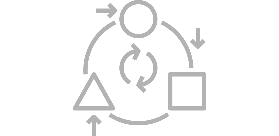 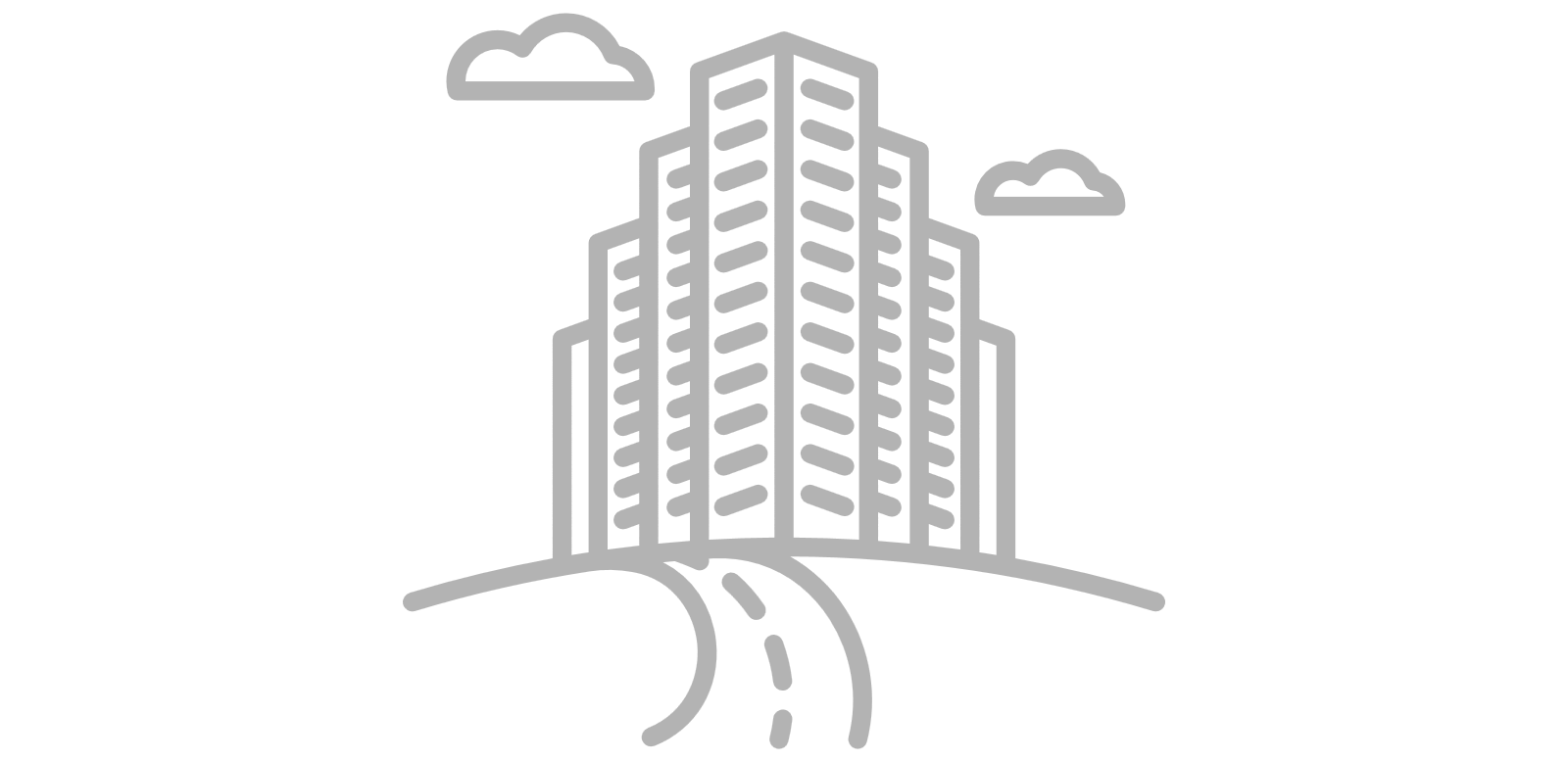 Устойчивое развитие городов и поселений (Sustainable cities & communities)
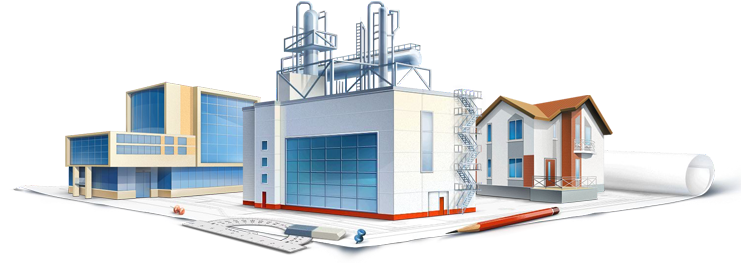 Уровень градостроительства и территориального планирования, управления
Эксплуатация (FM & maintenance)
Градостроительство(Urban/town planning)
Электроэнергия
Комфортная среда
Энергоэффективность
Уровень объектов строительства и проектной документации
Вода
Благоустройство
Sustainable buildings 
(Resilient buildings)
Экологичные местные материалы
Отопление
Генплан
Газ
Планировки
Повторное использование
Умные городаSmart cities
Адаптивные города
Resilient cities
Коммуникации
Smart Infrastructure
Альтернативные источники энергии
2010 - …
1990-00е
Транспорт(Ж/Д, ТПУ, дороги)
BIM-моделирование
Бумажные чертежи
Archicad, Autocad
ВЗАИМОДЕЙСТВИЕ С ТК ИСО И РАЗВИТИЕ СОТРУДНИЧЕСТВА
За период 2017-2018 гг. планируется рассмотреть более 790 международных документов ИСО.
В 2017 году эксперты ТК 465 примут участие в заседаниях профильных комитетов ИСО/ТК:
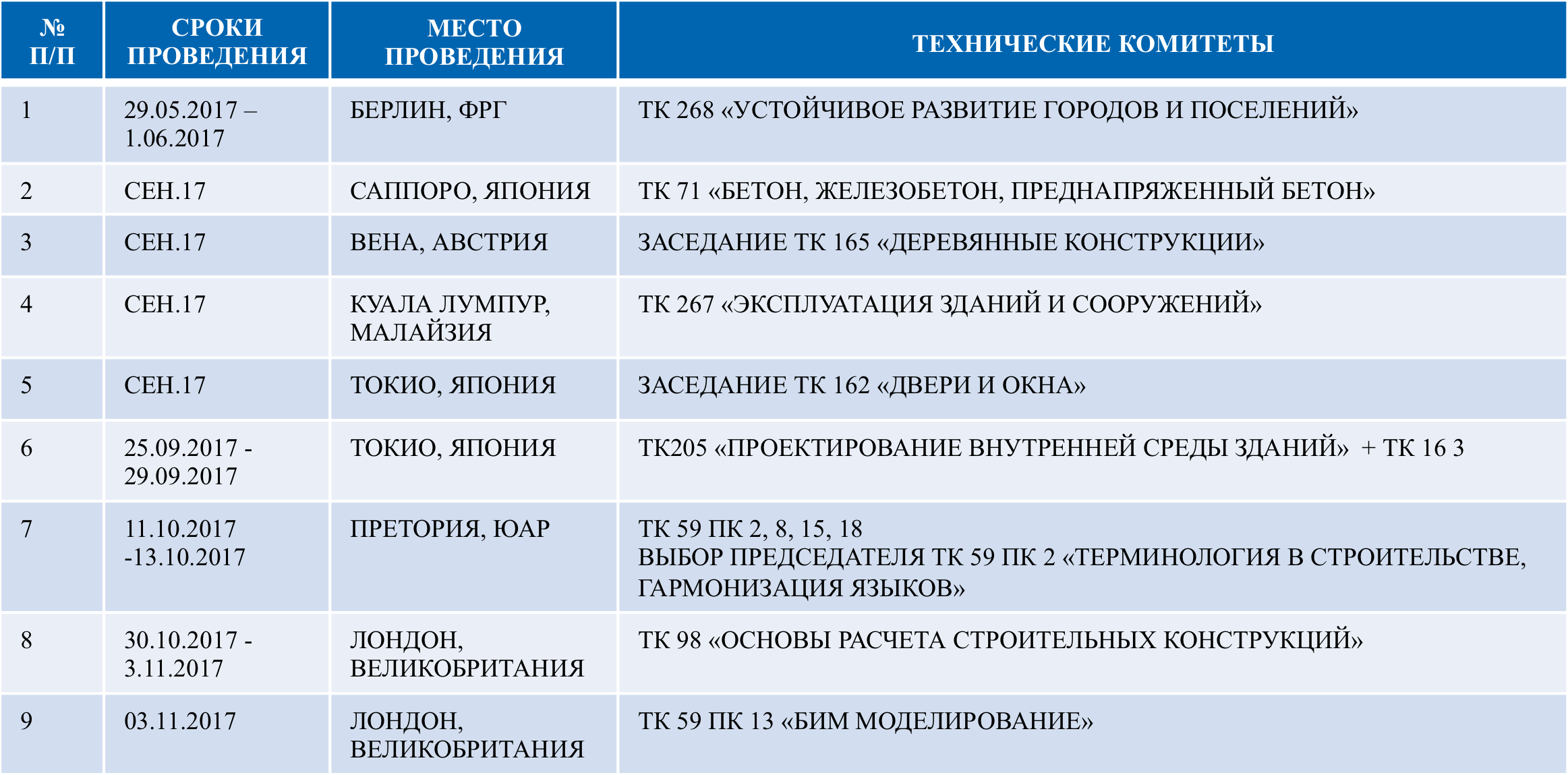 ВЗАИМОДЕЙСТВИЕ С ТК ИСО И РАЗВИТИЕ СОТРУДНИЧЕСТВА
В июле 2017 г. запланировано подписание соглашения с «Британским институтом стандартов», которое позволит осуществлять обмен не только актуальными стандартами и наработками, но также привлекать экспертов с каждой стороны к научным исследованиям, проводить тренинги и обмениваться лучшими практиками в сфере нормирования в строительстве.
С ТК 59 достигнута договоренность о дополнении стандартов ИСО 6707 «Терминология в строительстве» русским языком, в качестве официального международного языка стандарта.
В октябре 2017 г. в Претории (ЮАР) состоятся выборы председателя подкомитета ТК 59 «Терминология в строительстве, гармонизация языков». РФ представляет своего кандидата на голосование. 
С 28 мая по 1 июня 2018 г. в Москве пройдет 24-е Пленарное заседание ТК 71 «Бетон, железобетон и преднапряженный бетон», ожидается участие более 120 делегатов из 20 стран.
ПОВЫШЕНИЕ КАЧЕСТВА ДЕЯТЕЛЬНОСТИ ЭКСПЕРТОВ
СОЗДАНИЕ ОТКРЫТЫХ РАБОЧИХ ГРУПП – система позволяет привлекать квалифицированных экспертов из различных организаций, в т.ч. высших учебных заведений
КОНКУРСНЫЙ ОТБОР ЭКСПЕРТОВ (talent management)
ОБУЧЕНИЕ ЭКСПЕРТОВ (training management)
ПОДГОТОВКА КАДРОВОГО РЕЗЕРВА ЭКСПЕРТОВ, ПЛАН ИХ РАЗВИТИЯ (succession management)

ОСНОВНЫЕ КРИТЕРИИ ОТБОРА ЭКСПЕРТА: ЗНАНИЕ СПЕЦИАЛЬНОСТИ (ПРЕДМЕТА); ЗНАНИЕ ИНОСТРАННОГО ЯЗЫКА; ЗНАНИЕ СИСТЕМЫ ИСО.
ОТЛИЧИЯ СИСТЕМ НОРМИРОВАНИЯ В РАЗНЫХ СТРАНАХ– ВОЗМОЖНОСТЬ ВНЕДРЕНИЯ ПЕРСПЕКТИВНЫХ РАЗРАБОТОК В СИСТЕМУ ИСО
ЭКСПЕРТЫ РАБОЧИХ ГРУПП ТК 465
Прохождение процедуры ИСО по согласованию новых международных стандартов
ВЗАИМОДЕЙСТВИЕ С КОМИТЕТАМИ ТК ИСО В СФЕРЕ СТРОИТЕЛЬСТВА
БЛАГОДАРЮ ЗА ВНИМАНИЕ!